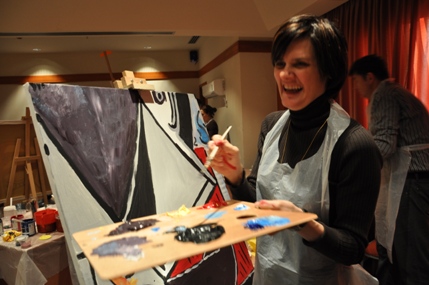 BÜYÜK RESİMTAKIM ÇALIŞMASI AKTİVİTESİ2015
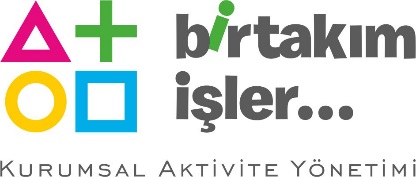 BÜYÜK RESİM
[KURGU ]
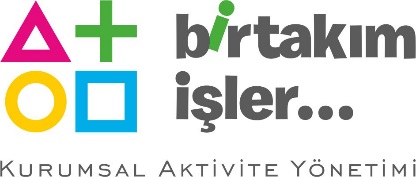 BÜYÜK RESİM
[FAYDALAR]
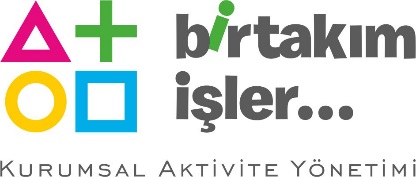 BÜYÜK RESİM
[”BÜYÜK RESİM” AŞAMALAR]
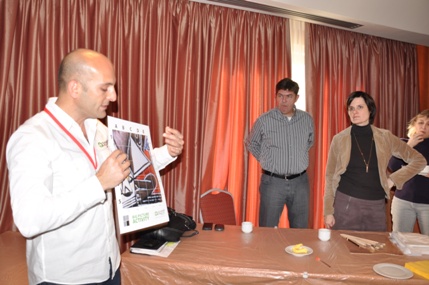 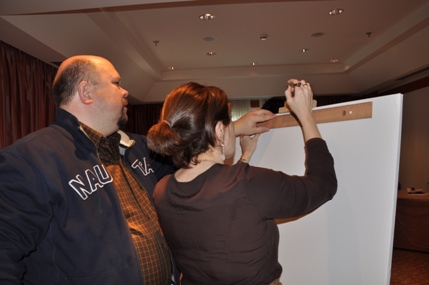 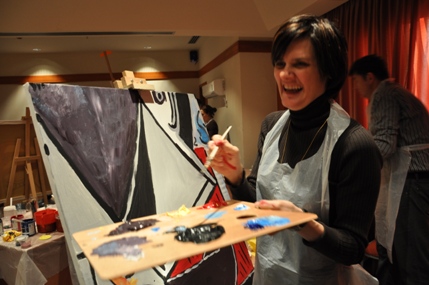 BİLGİLENDİRME
PLANLAMA
BOYAMA
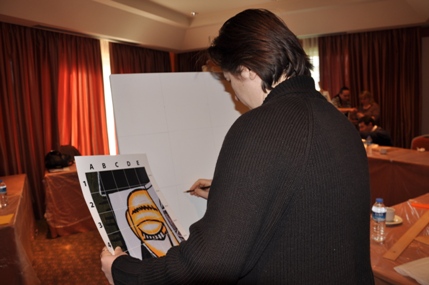 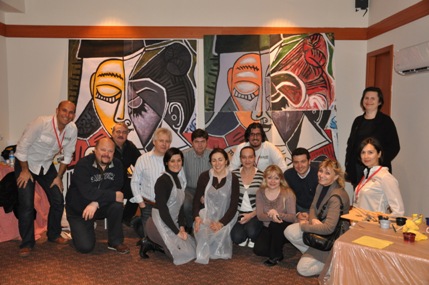 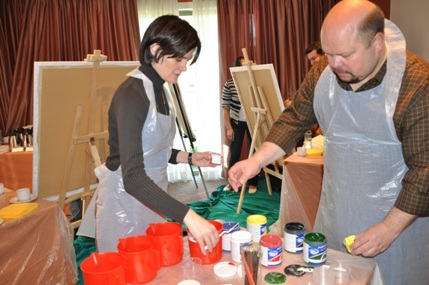 MALZEMELER
ÇİZİM AŞAMASI
PARÇALARIN BİRLEŞMESİ
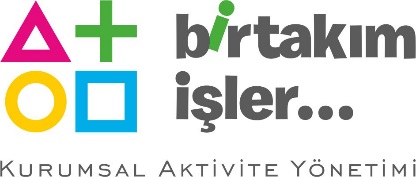 BÜYÜK RESİM
[TANIŞMA  VE TAKIMLAR]
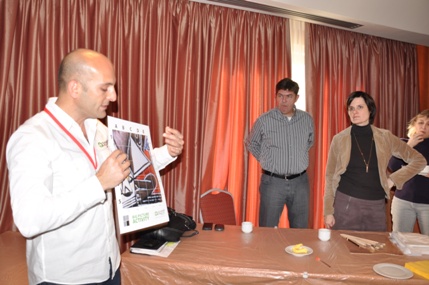 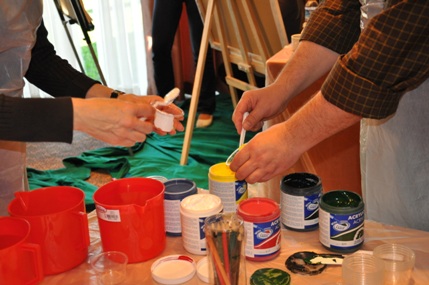 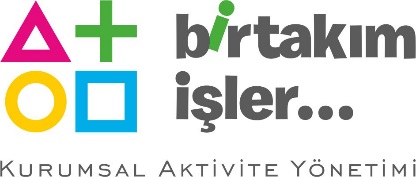 BÜYÜK RESİM
[DEĞERLENDİRME]
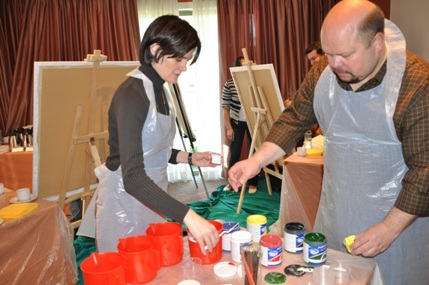 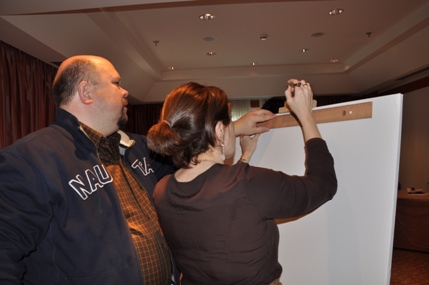 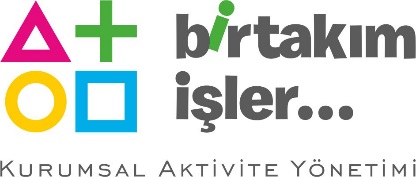 BÜYÜK RESİM
[RESİM YAPIMI]
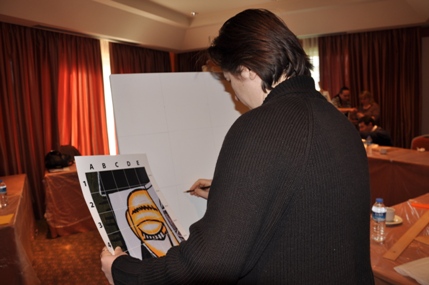 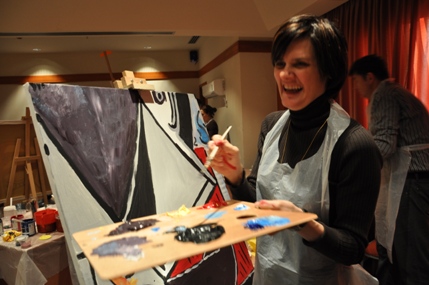 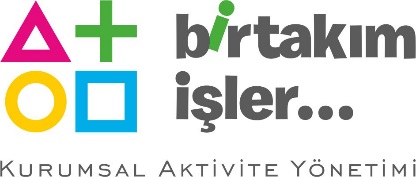 BÜYÜK RESİM
[FİNAL]
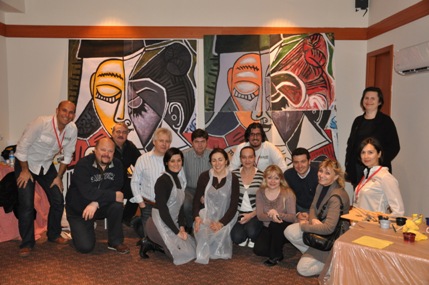 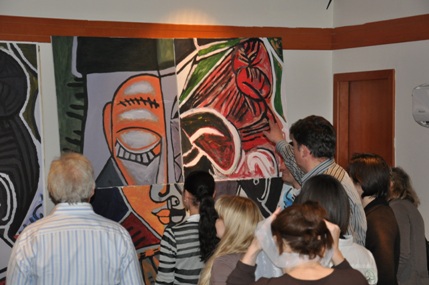 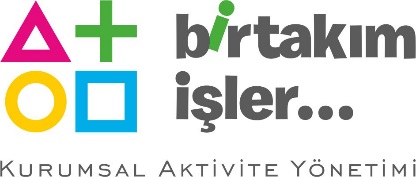 BÜYÜK RESİM
[RESİM SEÇİMİ]
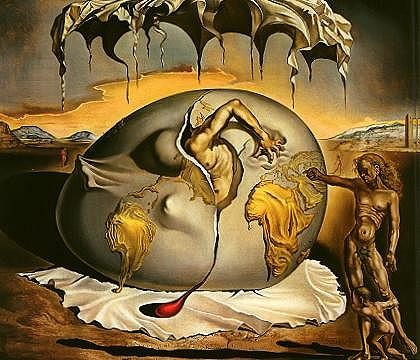 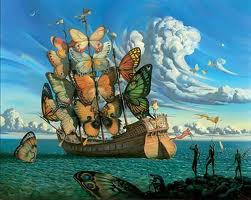 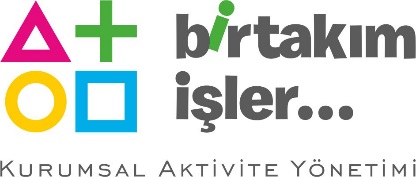 BÜYÜK RESİM
[HAZIRLIK VE KURULUM]
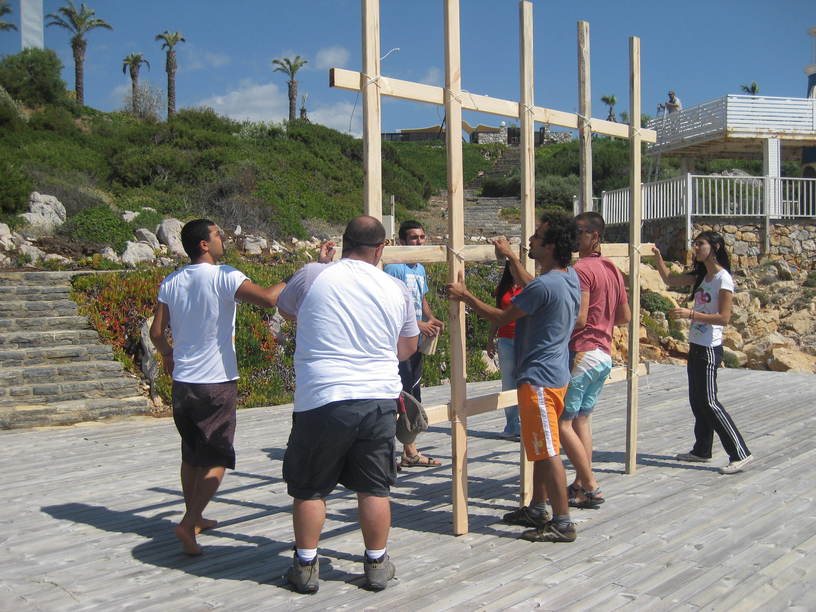 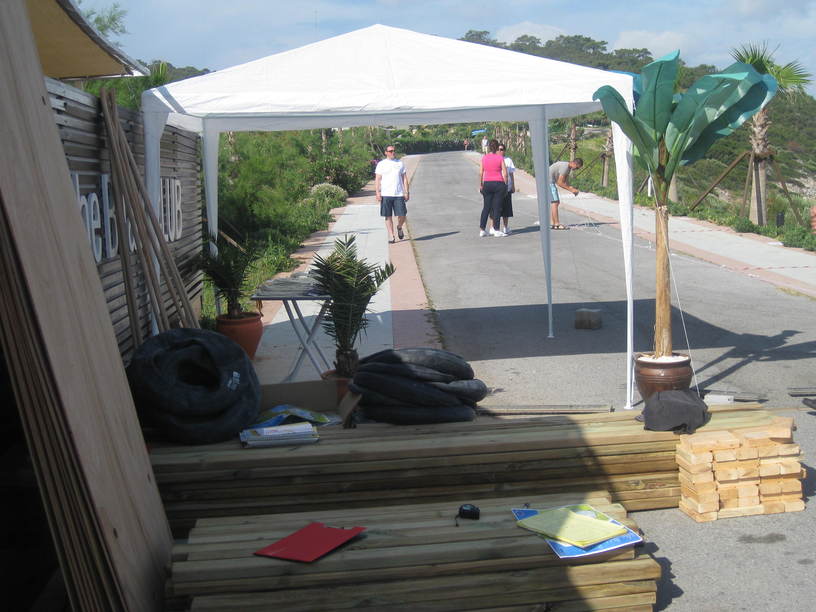 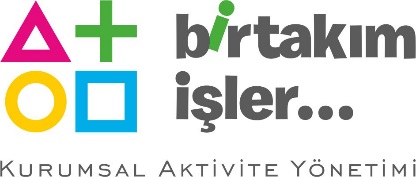 BÜYÜK RESİM
[UYGULAMA EKİBİ]
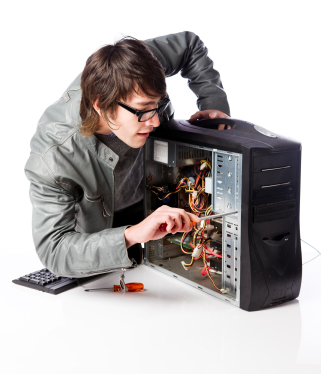 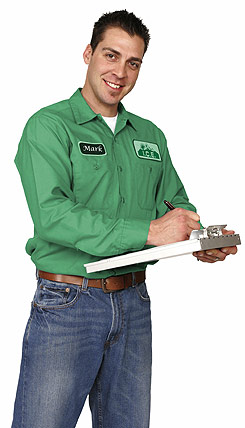 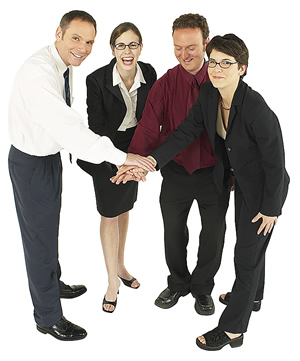 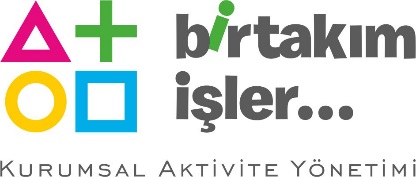 BÜYÜK RESİM
[UYGULAMA]
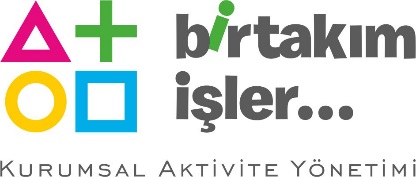 BÜYÜK RESİM
[GRUPLANDIRMA]
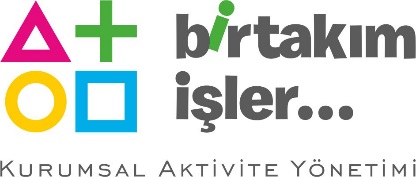 BÜYÜK RESİM
[ZAMAN TABLOSU]
ÖRNEK ZAMAN TABLOSU
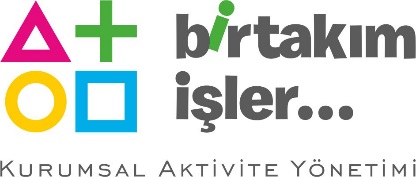 BÜYÜK RESİM
[FİYATLANDIRMA]
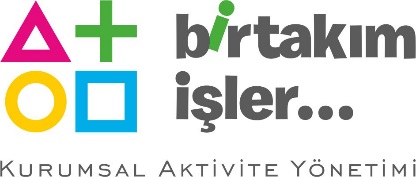 BÜYÜK RESİM
[ÖRNEK AKTİVİTE FOTOĞRAFLARI]
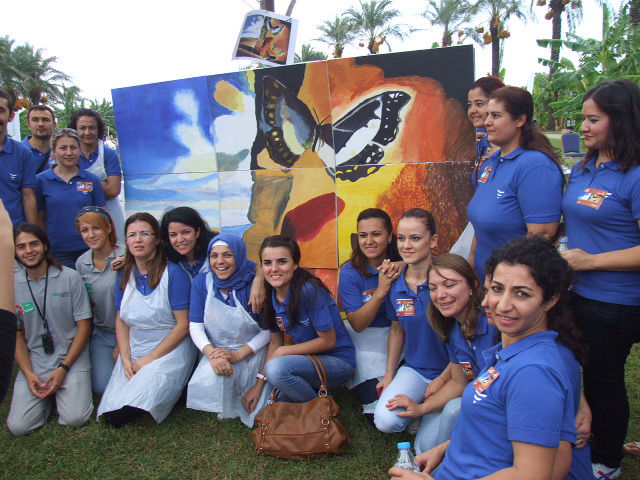 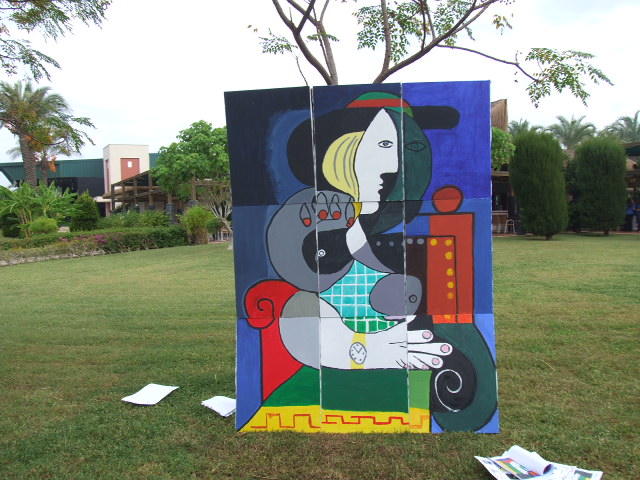 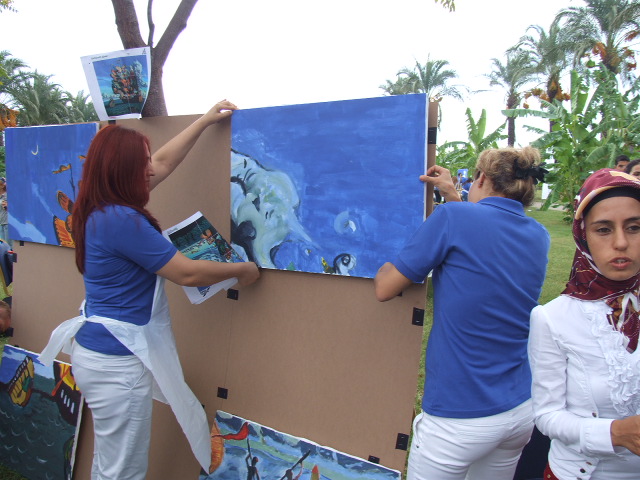 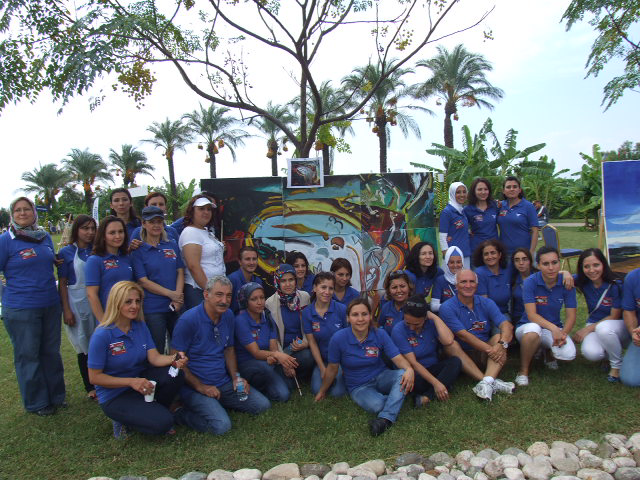 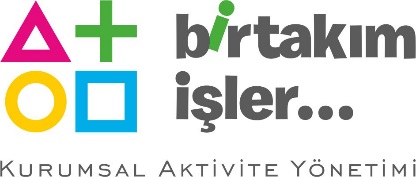 BÜYÜK RESİM
[TEŞEKKÜRLER]
TEŞEKKÜR EDERİZ
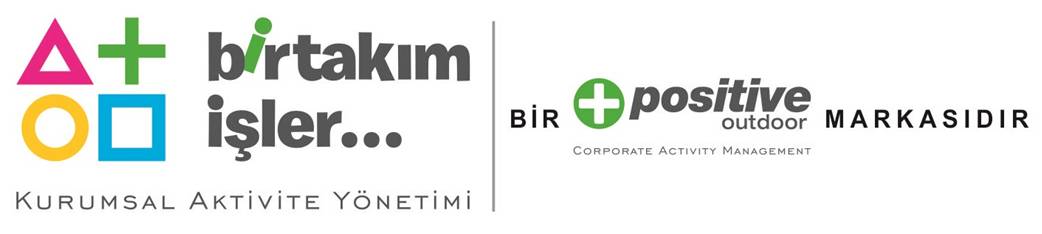 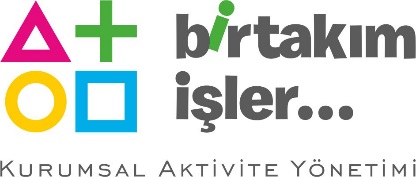 BÜYÜK RESİM